I399 Mobile/Ubiquitous Computing
Adrian Juarez
Brad Becker
Peyman Hosseinzadeh
John Cabrera
SoIC
Bring potential Informatics and Computer science students to campus.

Offer insight on higher level research

Graduate school studies
SoIC
Importance of prototyping (sketching and usability testing)

Take advantage of popularity of smart phones
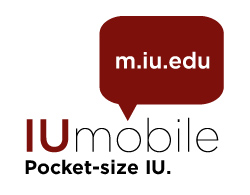